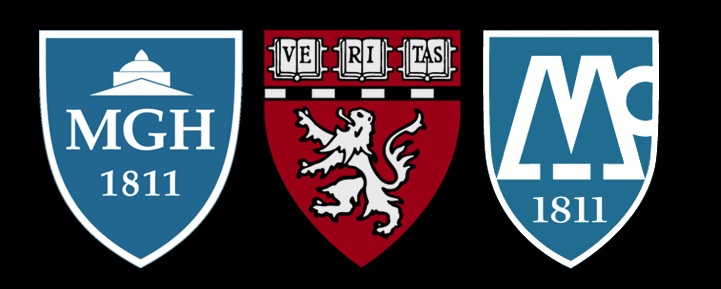 With an “Ouch” or Silence:Identifying Medical Conditions in Children with Autism
The Help Group Summit 2014 
October 18, 2014
Robert E. Accordino, MD, MSc

Fellow, Massachusetts General Hospital & McLean Hospital
Harvard Medical School

US Founder, Music for Autism

raccordino@partners.org
Acknowledgements
At Oxford University:
	Professor Dorothy Bishop and the O.S.C.C.I. (Oxford Studies of Children’s Communicative Impairments) Team, Dr. Kate Nation, Dr. Liz Pellicano
At Princeton University:
	Professor Ronald Comer, Professor Wendy Heller
At New York-Presbyterian Hospital, Weill Cornell Medical Center:
	Dr. John Walkup & Dr. Cathy Lord
The Members of the Board and Junior Board of Directors of Music for Autism, including The Help Group’s Dr. Barbara Firestone
All Music for Autism Volunteers and Musicians
The Australian-American Fulbright Commission, The Rotary Ambassadorial Scholarships Program, Overseas Research Studentships, and The Bailey Thomas Charitable Trust
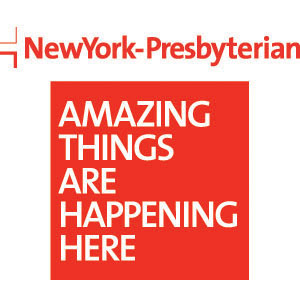 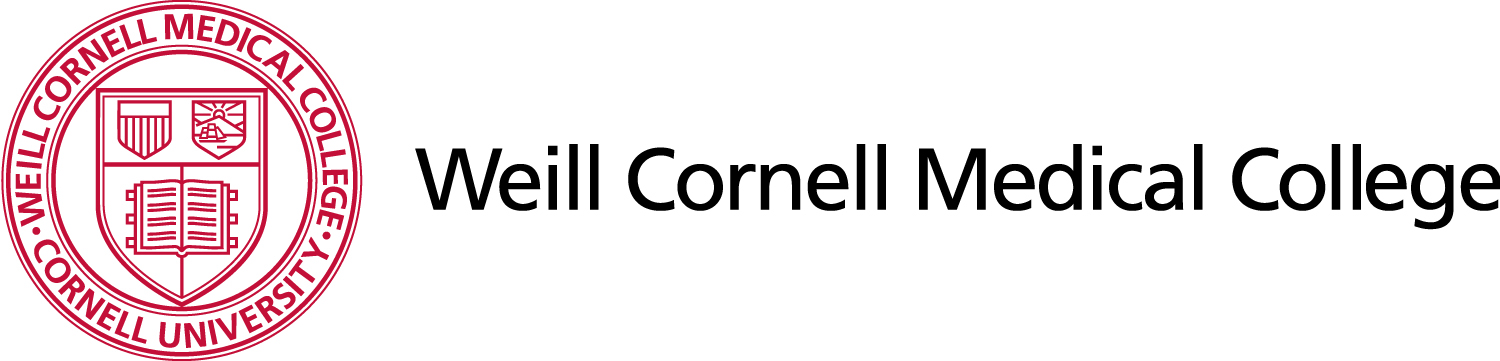 With an “Ouch” or Silence:Identifying Medical Conditions in Children with Autism
Outline of Presentation
Discussion through patient examples of composite cases
Medical Conditions in Autism
The “Autism Friendly” Doctor
Patient One: Jesse
10 year old nonverbal boy with autism spectrum disorder (ASD)
Admitted to inpatient psychiatric ward for worsening aggression 
Currently undergoing up titration of antipsychotic medication
Careful history taking by psychiatrist with verbal parents and further medical workup
Jesse
Jesse
Recent dietary change to gluten free diet  increased flatulence  increased bullying in school
Inappropriate increase in antipsychotic medication for behavioral disturbances and worsening constipation as a side effect
Take Home Points
Psychiatrist did not automatically assume a psychiatric etiology of behavioral change
Appropriate laboratory testing and radiology carried out based on clinical suspicion
Patient Two: Millie
8 year old girl with ASD, minimally verbal
Sent home from school for irritability and aggression towards other students
Presented to her outpatient pediatrician’s with repetitive removal of her shoes and socks
Physical examination revealed….
Millie
Take Home Points
Assessing subtle mental status changes and uncovering answers to the following questions:
Why is the behavior change or exacerbation of behavior happening now? 
What’s been going on in the various environments of the child (home, school)? 
Has there been a change in appetite, affect, relatedness, sleep or any other chance in baseline?
Patient Three: Benjamin
15 year old nonverbal adolescent with ASD started on a psychotropic medication for aggressive behavior
Became increasingly irritable
Parents noted increased frequency and duration of masturbation
Discontinuation trial of medication led to decreased irritability
Benjamin
Outpatient psychiatrist spent time educating family on potential medication side effect including uncomfortable topics like sexual dysfunction
Dose decreased to tolerable amount for Benjamin
Psychiatrist took the time to give an informed consent to his family leading to their reporting an uncomfortable topic to discuss
Patient Four: Priscilla
3 year old minimally verbal girl with ASD
Increased aggression at home leading family to call for an ambulance
Excessively head banging in ED such that intramuscular sedative medications were required to carry out a physical exam
Parents undergoing significant home renovations
Physical exam notable for halitosis and further imaging workup
Priscilla
Patient Five: Max
15 year old with ASD with limited language admitted to pediatric ward for appendicitis
Post Operative Day 3
Increased aggression at night leading to Max removing foley and intravenous catheters at night
Consulting psychiatrist assisted pediatrics team in using facial grimace to inform pain management (Messmer et al 2008)
Take Home Points
Conventional strategies in assessing, diagnosing and managing pain need to be adapted appropriately to suit those with ASD and limited language
Differences in pain thresholds are often reported in those with ASD though may not actually be observed when empirically assessed (Nader et al, 2004)
Pain may be communicated differently 
Pain in children with severe cognitive impairments has been linked to self-injurious behavior (Breau et al, 2003)
Pain undetected appropriately and specifically in patients with ASD it could be a reason for physicians failing to identify treatable medical conditions such as otitis media, a fungal rash, or strep pharyngitis
Patient Examples
Demonstrate how gastrointestinal morbidity, infection, medication side effect, foreign body or pain can lead to behavioral dysregulation and be inappropriately managed
“As a resident, you always have that one patient who sticks out in your mind—the one had some profound impact on your practice of medicine and your life outside of medicine. For me, though, it wasn’t just one patient. It was one patient after another with the same challenge: autism…The hospital staff had no real understanding of these children and how their worlds worked.”
						~Sarabeth Broder-Fingert, MD
							Academic Pediatrics, 2012
ASD Friendly Doc
Caretakers of those with ASD are often challenged to find physicians who are “autism friendly” and comfortable with treating this vulnerable group of patients
Caretakers also report experiencing difficulty using school and community based health services and are often dissatisfied with the services they receive (Montes et al. 2009)
Before The Visit
Acute Care Plan for Autism
Designed to improve the outcomes of patients with ASD receiving medical services
Questions on:
Expressive and receptive communication
Social/Pragmatic issues
Social Stories
During the Visit
Sensory kits for distraction
Topical anesthetic use during painful procedures
After the Visit
Take stock of what was helpful and not so helpful
Document accordingly to allow for more efficient visits next time